Uvod u programiranje
Program
Program je skup naredbi (instrukcija) koje su poredane po strogo određenom redoslijedu i koje nakon izvršavanja daju nekakav rezultat.
Programiranje je postupak pisanja programa u nekom programskom jeziku.
Programski jezik
Programski jezik umjetno kreiran jezik pomoću kojeg programer piše program (programira).
Programski jezik obuhvaća skup naredbi i pravila njihova pisanja.
Programski jezici
Programski jezici razvijaju se paralelno sa razvojem računala i dijele se na
strojne i
simboličke jezike
Strojni jezik
Strojni jezik nastao je u ranim 50-im godinama prošlog stoljeća. 
To je jezik u kojem su sve naredbe zapisane u binarnom obliku. 
Nedostatak: 
naporan za programera koji mora pamtiti nizove 0 i 1.
 nije univerzalan, (orijentiran računalu) već ovisi o centralnoj jedinici za koju se piše.
Simbolički jezici
Nizove nula i jedinica zamjenjuju slova ili riječi.
Postoje simbolički jezici:
 niže;
 i više razine.
Programski jezici niže razine (asambleri)
Asemblerski jezik (Asembler) je nastao polovicom 50-ih godina prošlog stoljeća. 
U njemu se pojedine naredbe označavaju skraćenicama koje podsjećaju na svoju namjenu 
(LD ili MOV - učitavanje, MUL – množenje, ADD - zbrajanje…).
Pripada skupini jezika orijentiranih računalu jer svaka asemblerska naredba predstavlja jednu naredbu u strojnom jeziku.
Programski jezici više razine
Nastali oko 1960. godine
Naredbe su kratke riječi, najčešće vezane uz englesko govorno područje. Lako se pamte i bliže su ljudskom načinu razmišljanja.
Većina naredbi viših programskih jezika zamjenjuje čitav niz strojnih naredbi.
Programi postaju kraći i razumljiviji. 
Najpopularniji viši programski jezici su BASIC, FORTRAN, Pascal, C…
To su jezici opće namjene. 
Osim njih postoje jezici koji su prilagođeni određenoj vrsti problema (PHP, JavaScript)
Faze programiranja
Obrada podataka
Vrlo je važno shvatiti da se svaki ozbiljniji program sastoji od tri gotovo potpuno odvojena dijela:
unosa podataka za obradu
obrade unesenih podataka
prikaza rezultata.
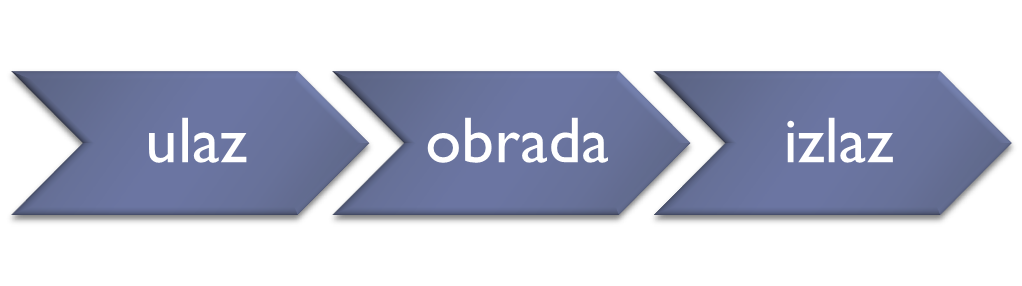 Faze programiranja
Zadavanje zadatka
Zadatak mora biti:
Jasan;
Dobro definiran.
Važno je:
Dobro definirati dozvoljene ulazne podatke;
Dobro definirati skupinu dozvoljenih rezultata.
Vježba1. Jesu li sljedeći zadaci dobro definirani?
Napravi program koji će ispisati sve potencije broja n.
Napravi program koji će izračunati i ispisati površinu jednakostraničnog trokuta ako je poznata stranica a.
Analiza zadatka
Vrlo važna faza programiranja
Dobro razrađena analiza, olakšava dolazak do rezultata
Napravi program koji će izračunati i ispisati površinu jednakostraničnog trokuta ako je poznata stranica a.
a
a
a
Izrada algoritma
Algoritam je plan programa prikazan:
Dijagramom tijeka;
Grafički prikaz
Pseudokodom.
Naredbe napisane čovjeku razumljivim jezikom…
Kodiranje
Kodiranje je postupak pisanja algoritma u odabranom programskom jeziku.
Skup svih znakova i riječi programskog jezika naziva se leksička struktura. 
Pravila slaganja dozvoljenih riječi je sintaksa (sintaktička struktura).
Značenje ispravno napisanih naredbi određuje semantika (semantička struktura).
Prevođenje programa
Za prevođenje programa u strojni jezik postoje posebni programi prevoditelji.
Oni se dijele u dvije skupine:
Interpreteri - programi prevoditelji koji prevode naredbu po naredbu programa i svaku naredbu odmah izvršavaju. Pri tom ne kreiraju izvršni kod. (BASIC)
Kompajleri (eng. compilers) - programi prevoditelji koji prevode čitav program, kreiraju izvršnu verziju, a zatim nju izvršavaju. Programski jezik C koristi kompajler.
Testiranje programa
Ispitujemo održivost programa.
Tražimo hoće li program „pasti” ili „zablokirati” i daje li točan rezultat.
Najčešći uzroci blokiranja:
Dijeljenje s nulom nije dozvoljeno…
Beskonačno ponavljanje.
Krivo napisana formula.
Dokumentiranje programa
Uputa korisnicima
Korisnik se upoznaje s načinom instalacije i korištenja programa. Tu dokumentaciju predajete naručitelju zajedno s programom.
Dokumentacija za svoje potrebe. U
U dokumentaciji treba biti potpuna analiza zadatka, skica rješenja i algoritam. Treba opisati postupak testiranja i navesti ograničenja programa.
Dokumentacija sadržava i sve izmjene koje ste morali napraviti u odnosu na početni algoritam i zahvate u kôdu koje ste naknadno napravili.
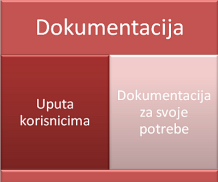 Održavanje programa
Program se mora prilagođavati novim operacijskim sustavima, mogućnostima sklopovlja, novim pravilima na tržištu, zakonima i sl.